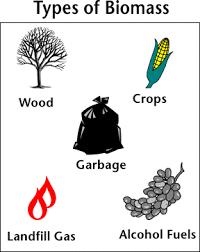 Biomass Fuel Energy
Planting the biomass in your life
By: Mya Cavanagh
Definition and Types
Biomass Fuel Energy - energy contained inside plants and animals
Types - 
Woody fuels
used in wide varieties of biomass technologies
Forestry residues
disposed of by stacking & burning
Chemical recovery fuels
responsible for over 60% of total biomass energy consumption
Urban wood & yard wastes
landfills are getting rid of wood waste
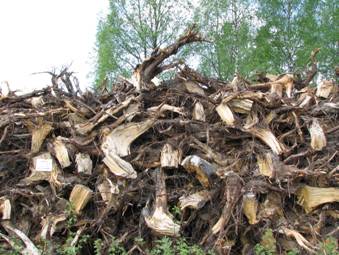 Location
Use of biomass energy - mainly used 
in 3rd world countries
Canada
India
Africa
Australia
Denmark
Used to produce electricity
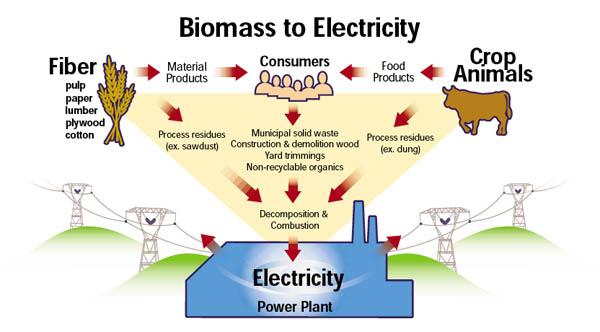 Resource Benefits or Pollution Causes
No harmful emissions - 
no harmful carbon dioxide emissions
Clean energy - 
carbon dioxide doesn’t provide any more harm
Abundant and renewal - 
products never run out
Reduce landfills - 
harmful waste > something useful
Versatile - 
different products can be created
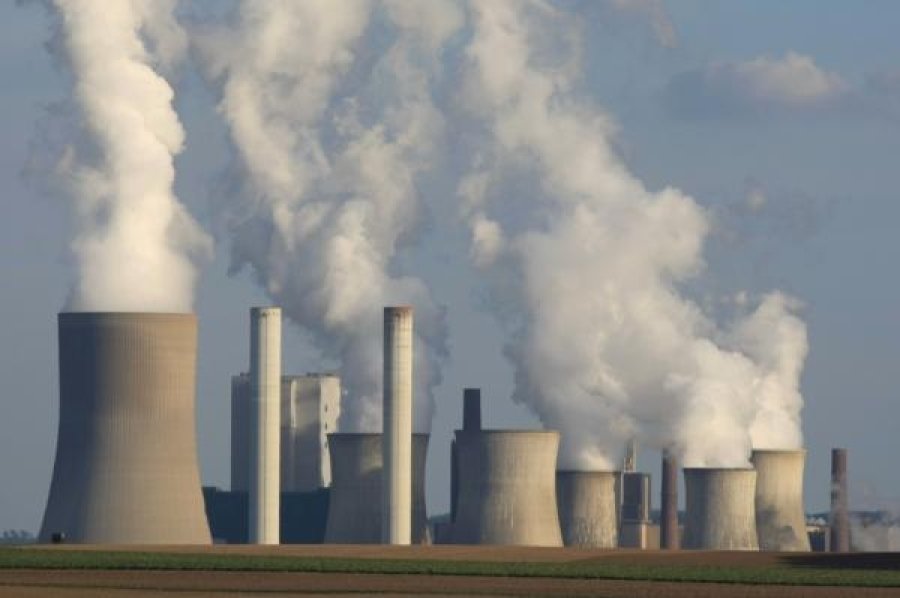 Environmental Consequences
Transporting biomass - 
noisy and has emission problems
Air quality - 
air quality implications
Water levels - 
high water levels 
Unstable conditions - 
biomass taken from unsustainable sources
Negative impacts - 
forest management and farming crops
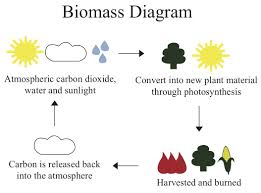 Resource Uses or Pollution Conservation Efforts
Food - 
all food contains biomass
Charcoal Production - 
left-over matter after wood is burned
Liquid Fuels - 
used as substitute for gasoline or diesel fuel
Generation of Heat - 
combustion process results in heat generation
Production of Gaseous Fuels - 
can be converted to biogas
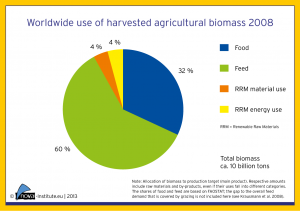 Costs
Biomass Plant Cost - 
biomass plant = $3,500-$4,400
Capital Cost - 
$2.32 million
Staffing levels - 
$200,000
Fuel cost and return - 
$1,787,269
Revenue - 
$4,807,269
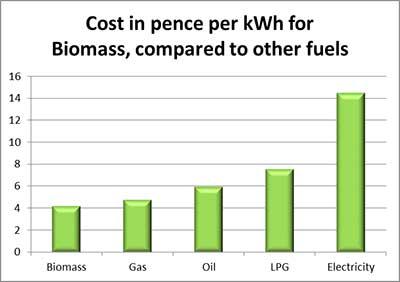 Applicable Legislation
Food, Conservation, and Energy act of 2008 - 
two definitions
Energy Independence and Security act of 2007 - 
new definition
Biomass Thermal Utilization act of 2015 - 
30% tax credit
American Renewable Biomass Heating act of 2010 - 
Tax credit
Local Energy Supply and Resiliency act of 2013 - 
technical assistance program
Biomass Heating Equipment
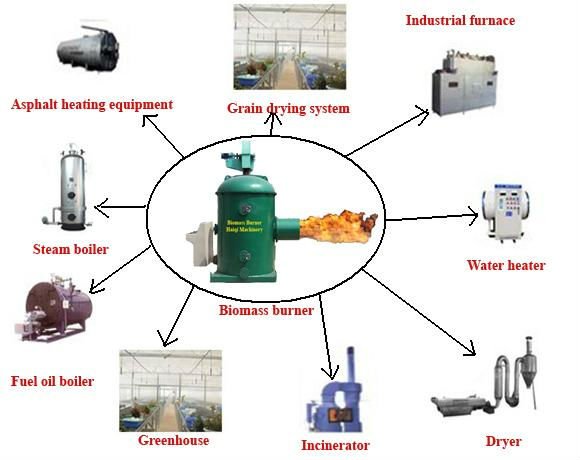 Extra Facts
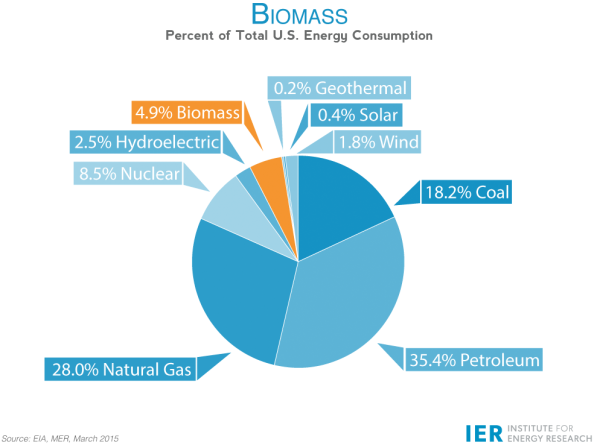 14%+ world’s primary energy consumption
4% electricity generation in 2010
50% of US renewable energy
2009 - biomass 3% energy consumed United States. 
2013 - 4.6 quadrillion energy units consumed in US
Literature Cited
http://www.hurstboiler.com/biomass_boiler_systems/biomass_fuel_types
http://711590735619247586.weebly.com/how-and-where-is-biomass-being-used.html
http://www.conserve-energy-future.com/Advantages_Disadvantages_BiomassEnergy.php
http://corporate.vattenfall.com/about-energy/renewable-energy-sources/biomass/
http://www.local.gov.uk/climate-change/-/journal_content/56/10180/3510894/ARTICLE
http://teeic.indianaffairs.gov/er/biomass/restech/uses/index.htm
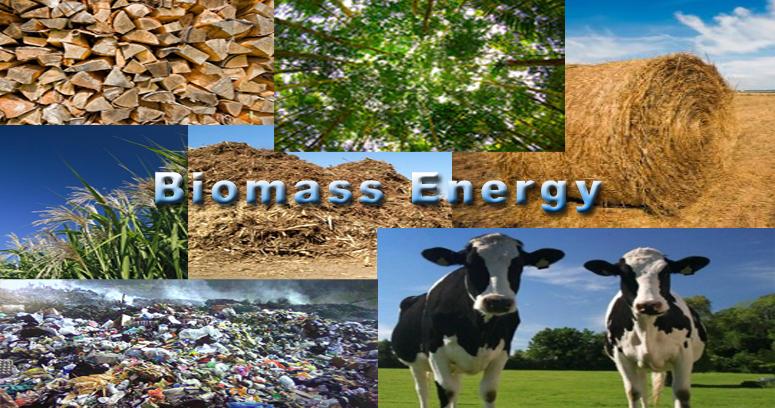 Video Element
https://www.youtube.com/watch?v=slQRWbRE8VI